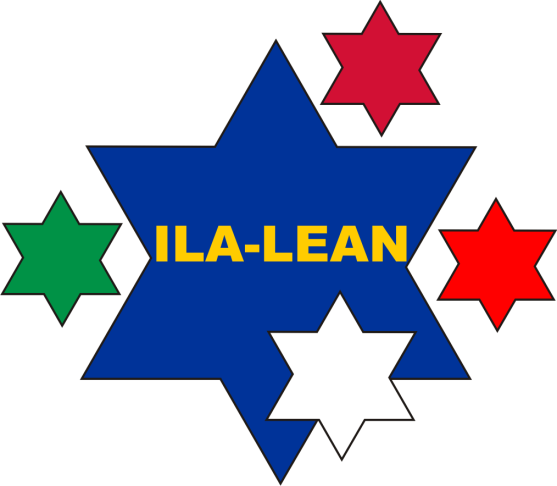 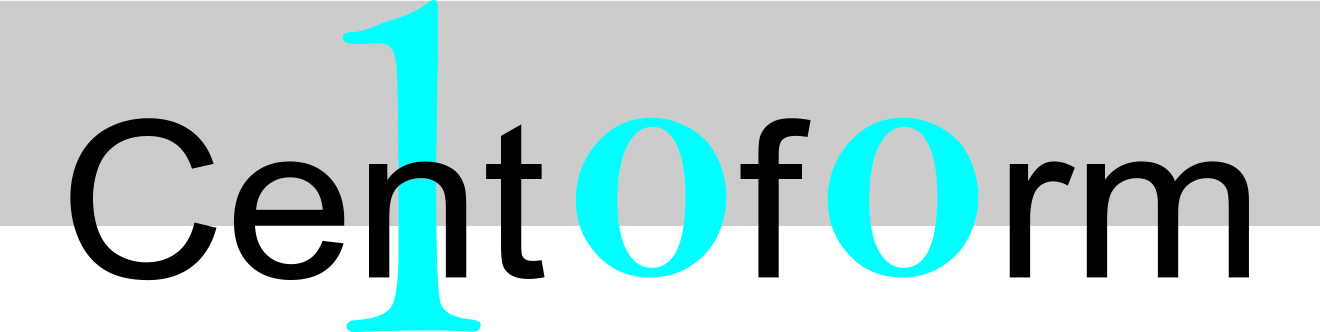 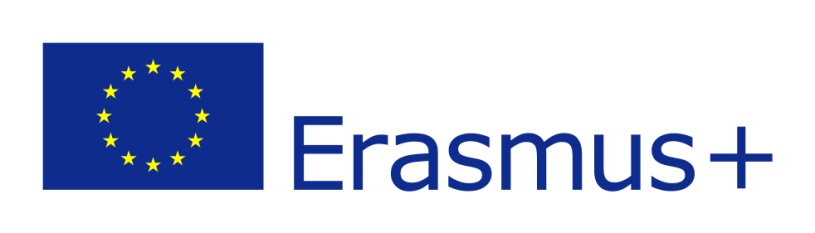 GRA 5S
KARTY – POKAZ SLAJDÓW
Chiara Longhi, Gennaro Opera
Centoform Srl
„Innovative Learning Approaches for Implementation of Lean Thinking to Enhance Office and Knowledge Work Productivity”

ILA-LEAN Project No 2016-1-PL01-KA203-026293    
2016-2018
2018
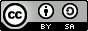 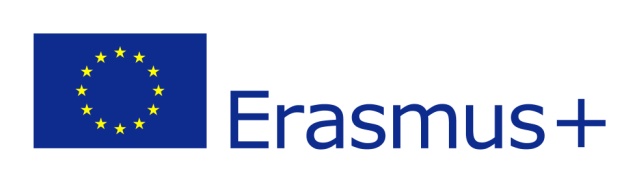 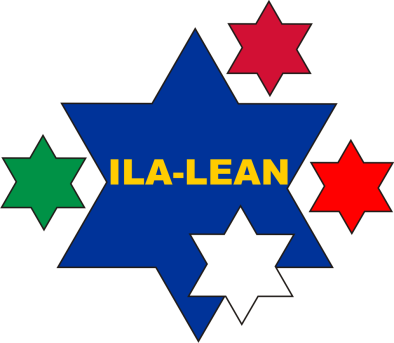 Tytuł Projektu
Innovative Learning Approaches for Implementation of Lean Thinking to Enhance Office and Knowledge Work Productivity
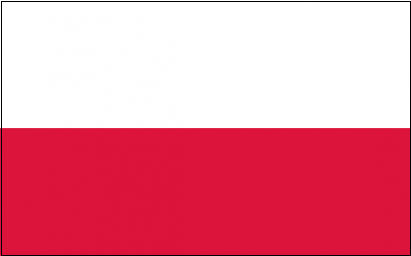 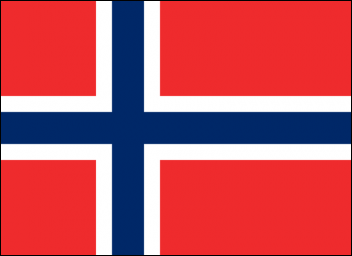 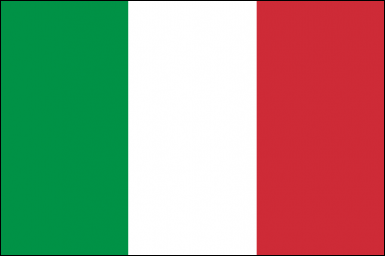 Numer Projektu: 2016-1-PL01-KA203-026293
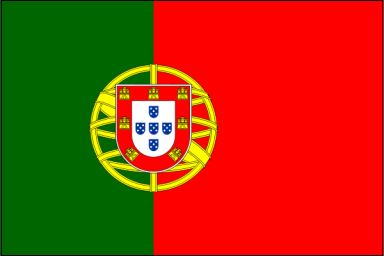 Zastrzeżenie prawne:
Projekt jest współfinansowany przez Komisję Europejską. Niniejsza publikacja odzwierciedla jedynie punk widzenia autora 
i Komisja nie ponosi odpowiedzialności za jakiekolwiek skutki wykorzystania informacji w niej zawartych.
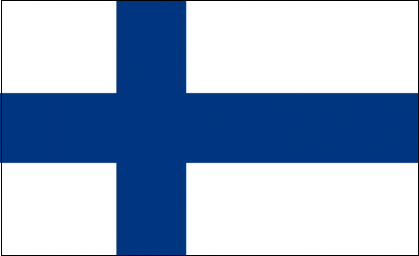 2
Niniejsza publikacja jest objęta licencją Creative Commons Attribution-ShareAlike 4.0 International (CC BY-SA 4.0).
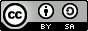 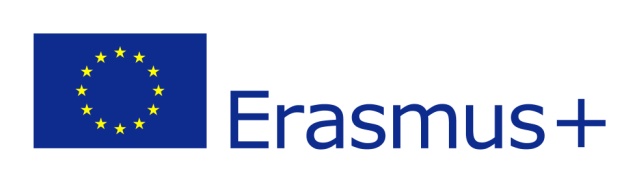 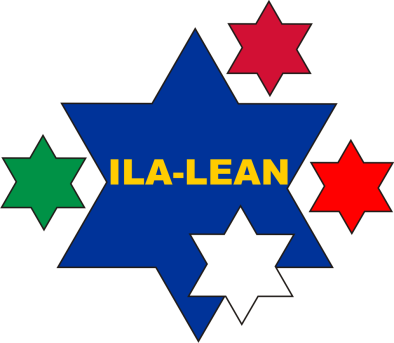 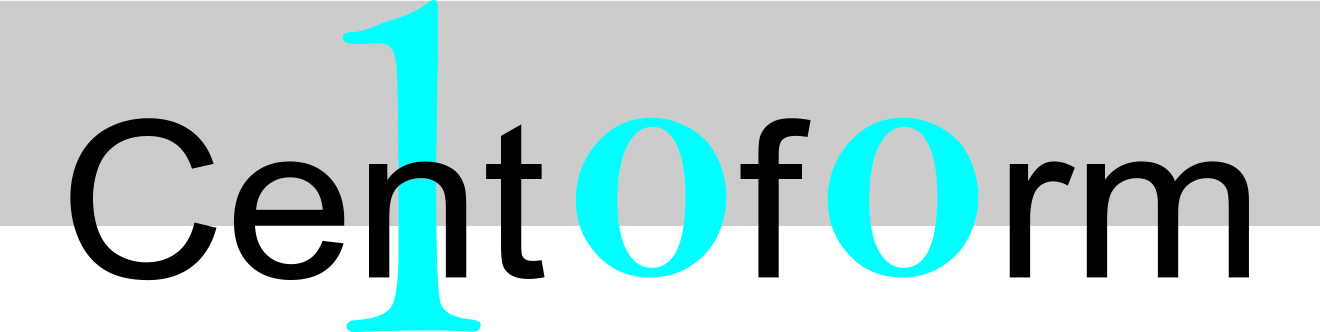 1 + 1 = ()
KARTA: ŻÓŁTA
3
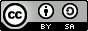 ILA-LEAN Project No 2016-1-PL01-KA203-026293 - 2016-2018
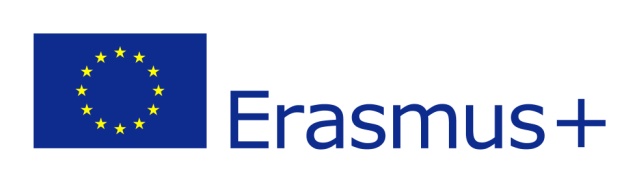 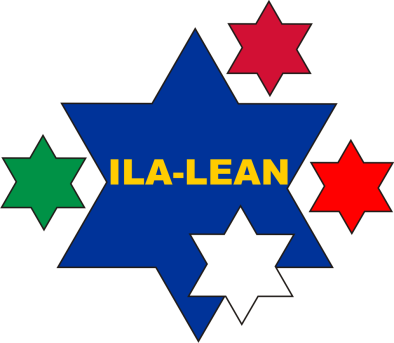 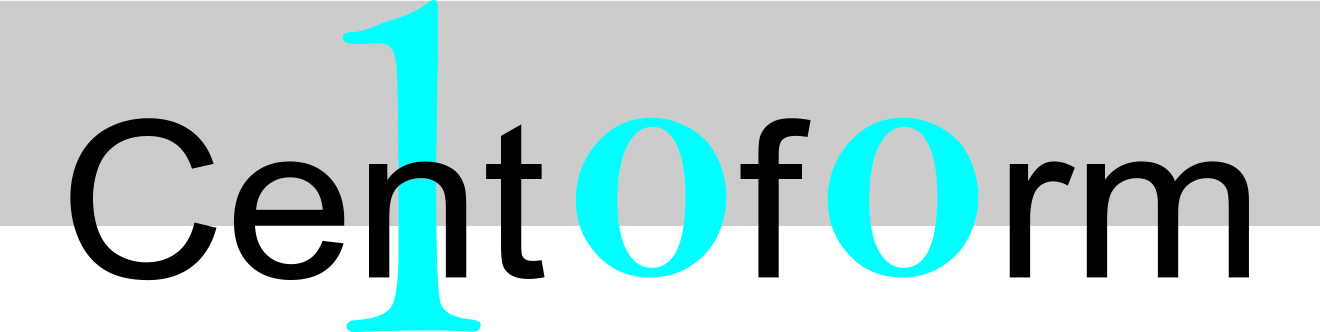 72 - 69 = ()
KARTA: ŻÓŁTA
4
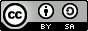 ILA-LEAN Project No 2016-1-PL01-KA203-026293 - 2016-2018
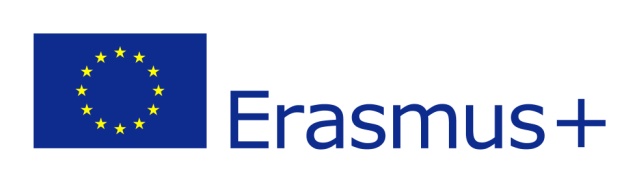 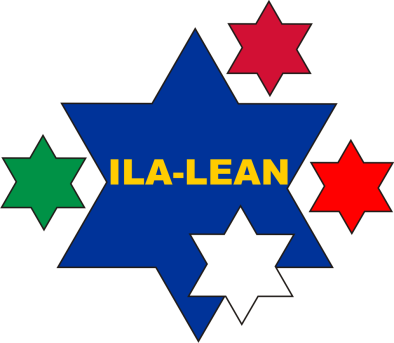 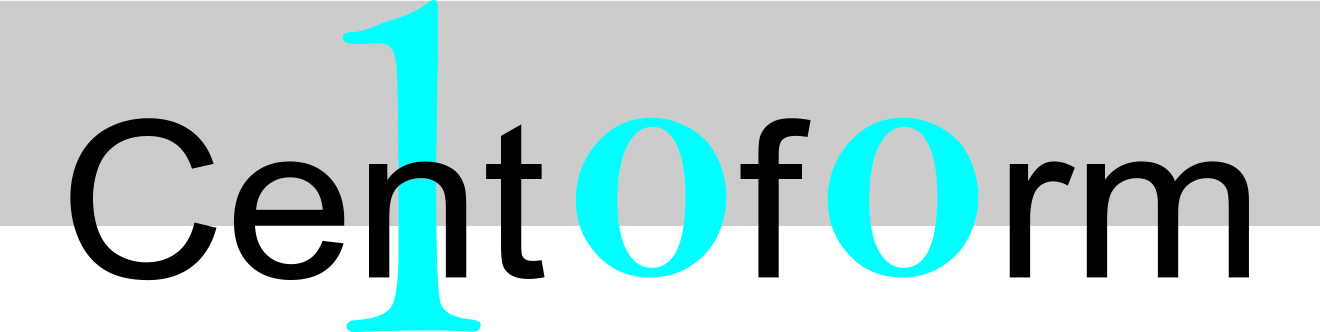 1 + 1 = ()
KARTA: ŻÓŁTA
5
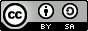 ILA-LEAN Project No 2016-1-PL01-KA203-026293 - 2016-2018
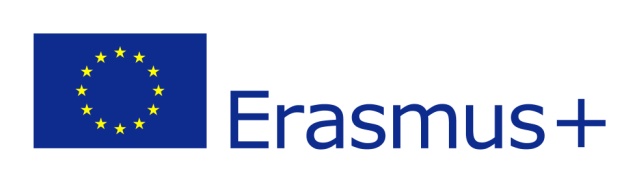 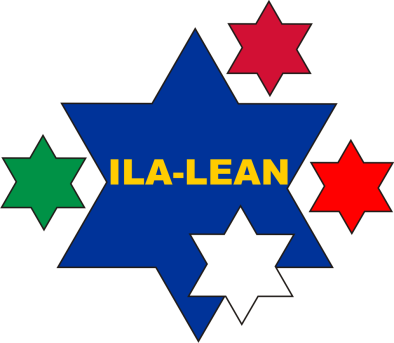 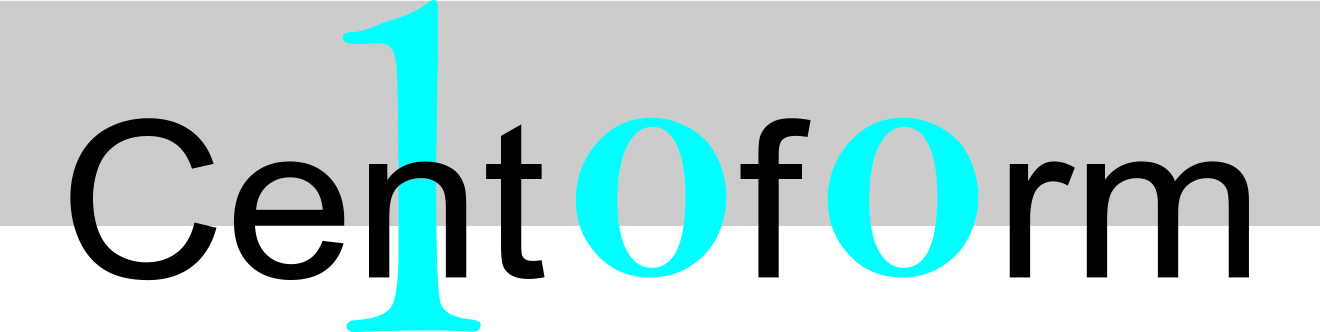 31 + 17 = ()
KARTA: ŻÓŁTA
6
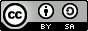 ILA-LEAN Project No 2016-1-PL01-KA203-026293 - 2016-2018
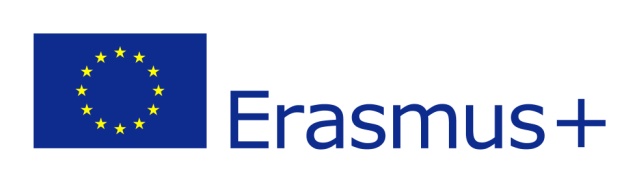 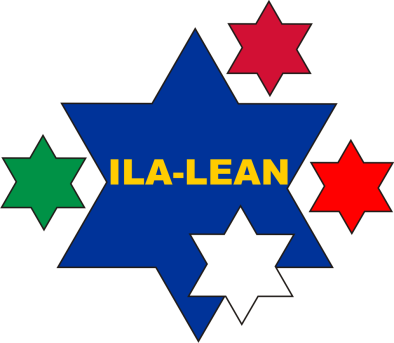 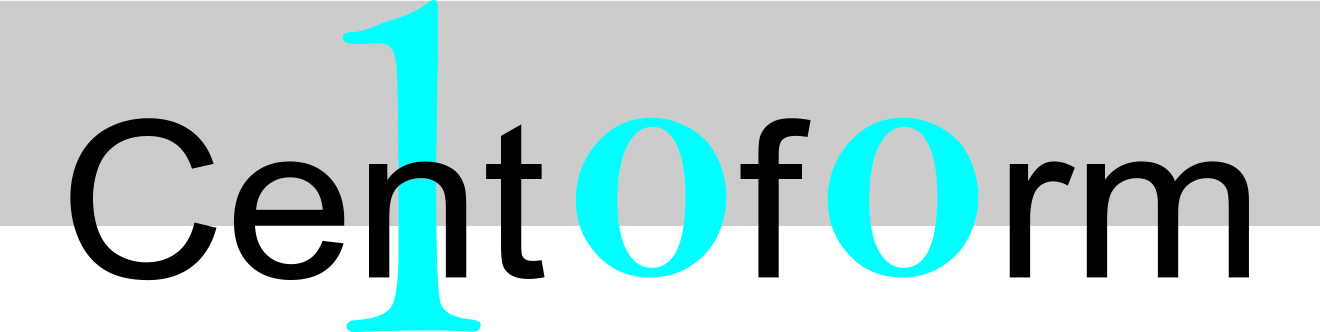 19 + 37= ()
KARTA: BIAŁA
7
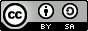 ILA-LEAN Project No 2016-1-PL01-KA203-026293 - 2016-2018
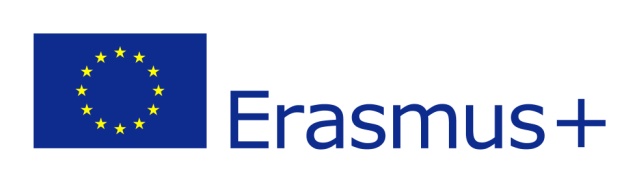 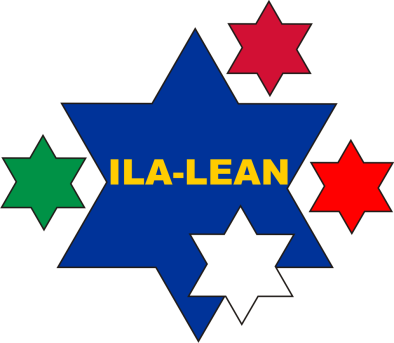 15 + 15 = ()
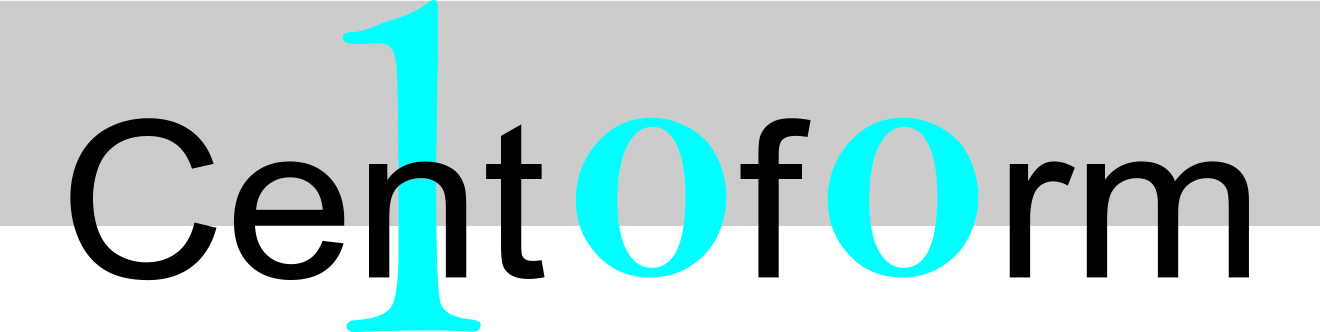 KARTA: BIAŁA
8
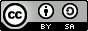 ILA-LEAN Project No 2016-1-PL01-KA203-026293 - 2016-2018
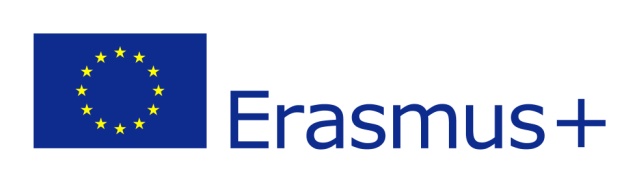 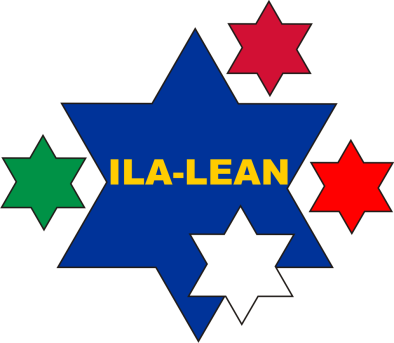 5 + 1100 = ()
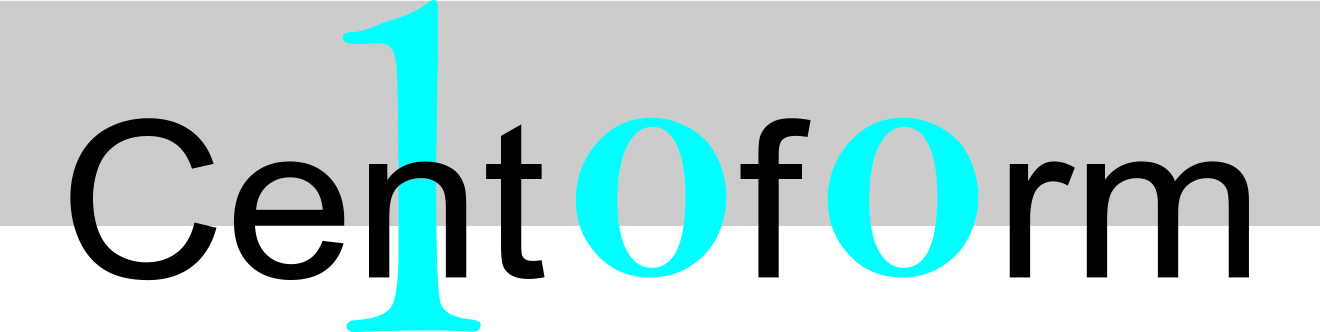 KARTA: BIAŁA
9
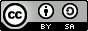 ILA-LEAN Project No 2016-1-PL01-KA203-026293 - 2016-2018
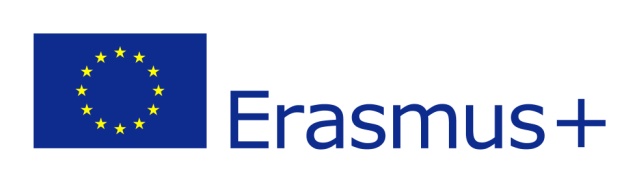 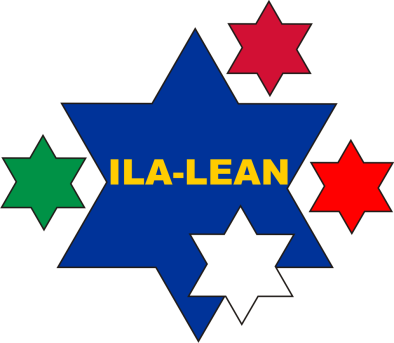 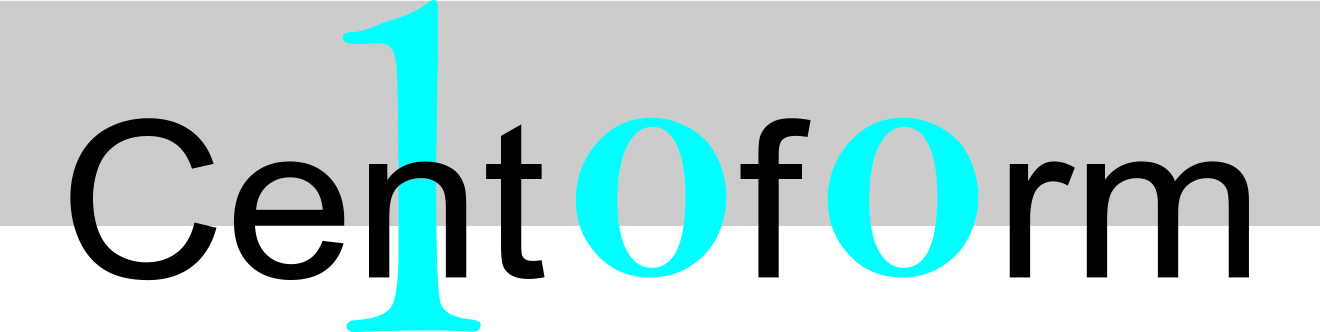 – 190 + 5 = ()
KARTA: BIAŁA
10
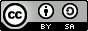 ILA-LEAN Project No 2016-1-PL01-KA203-026293 - 2016-2018
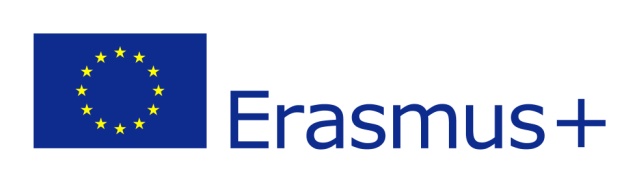 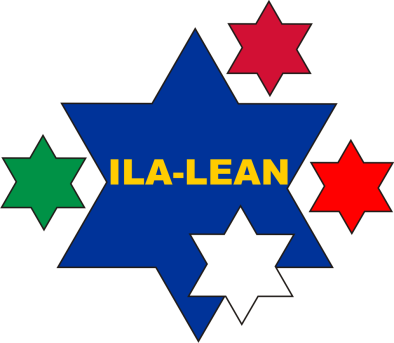 9 + 13 = ()
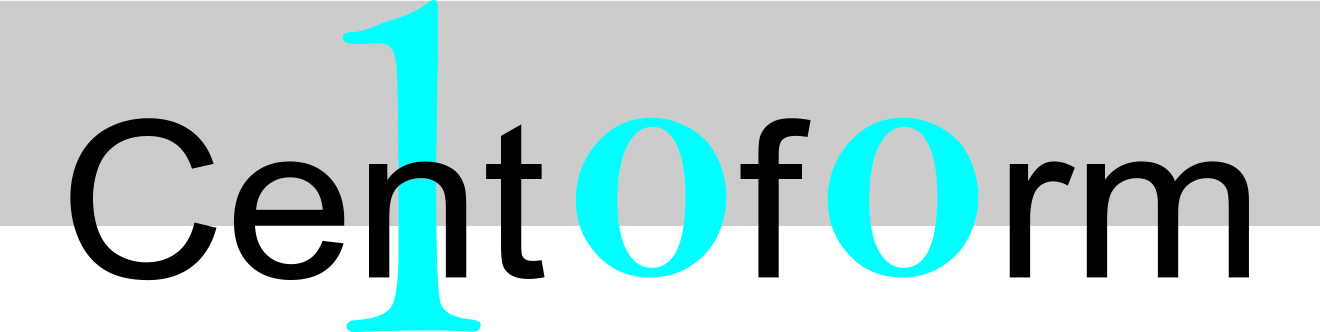 KARTA: BIAŁA
11
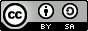 ILA-LEAN Project No 2016-1-PL01-KA203-026293 - 2016-2018
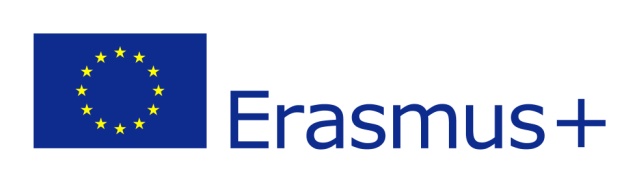 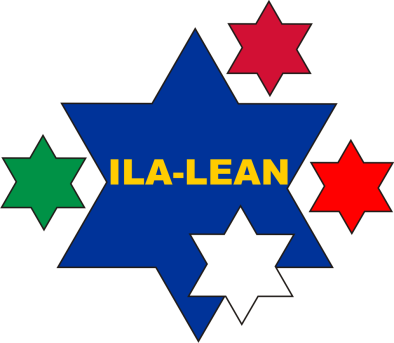 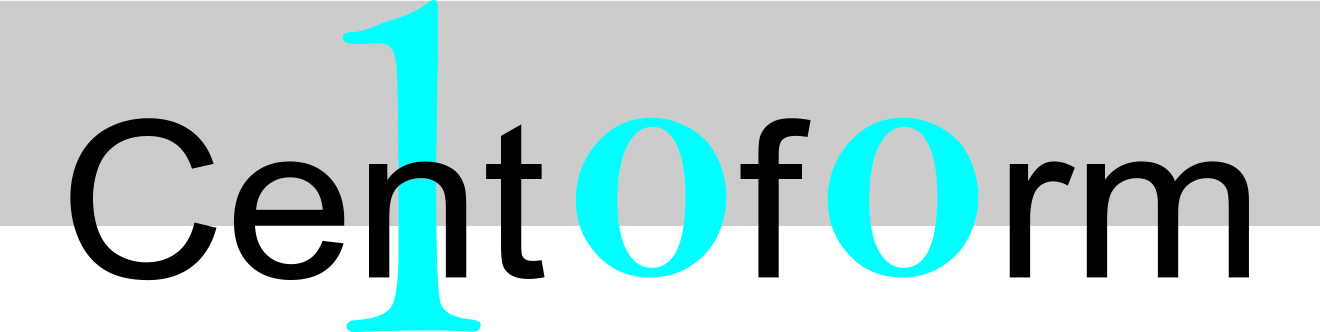 19 + 37= ()
KARTA: BIAŁA
12
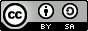 ILA-LEAN Project No 2016-1-PL01-KA203-026293 - 2016-2018
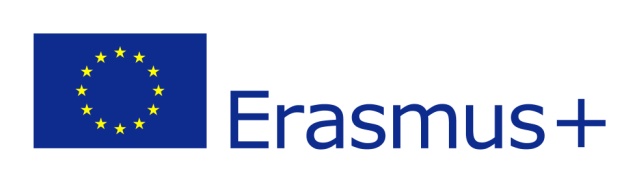 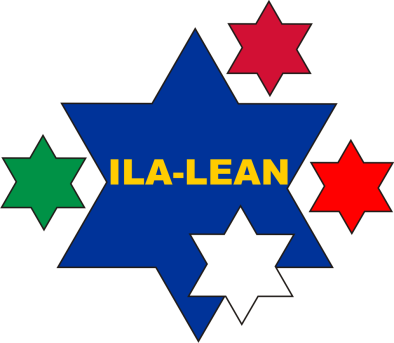 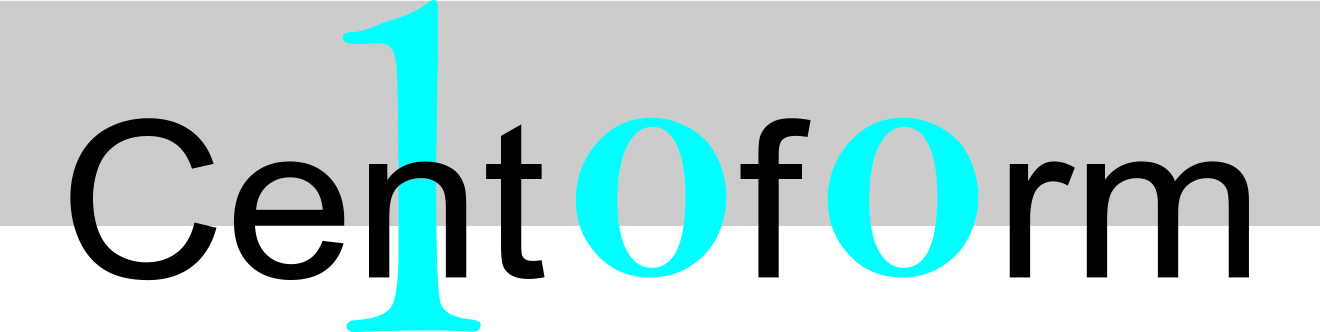 77 - 28 = ()
KARTA: CZERWONA
13
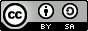 ILA-LEAN Project No 2016-1-PL01-KA203-026293 - 2016-2018
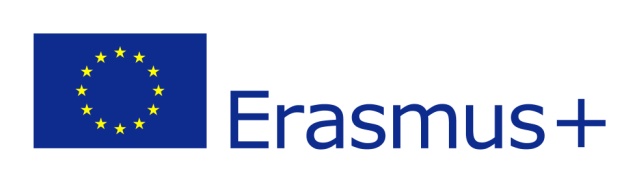 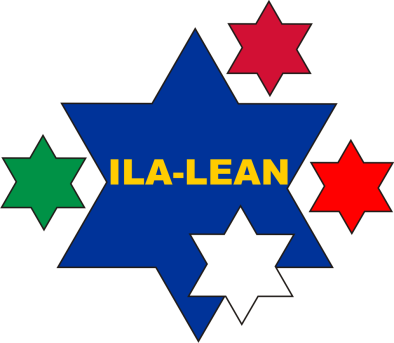 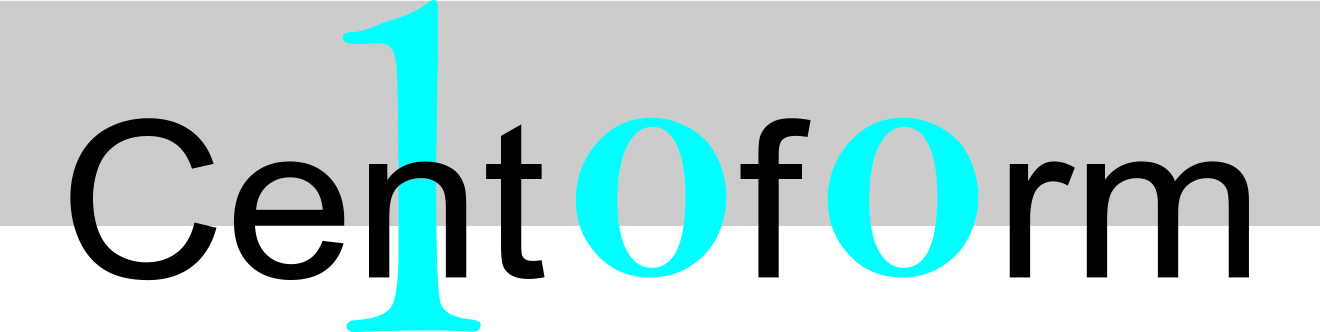 67 - 99 = ()
KARTA: CZERWONA
14
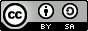 ILA-LEAN Project No 2016-1-PL01-KA203-026293 - 2016-2018
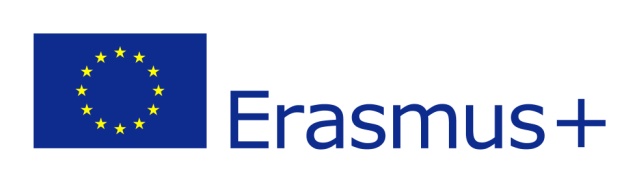 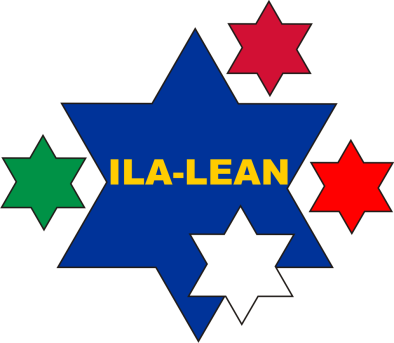 90  – 1555 = ()
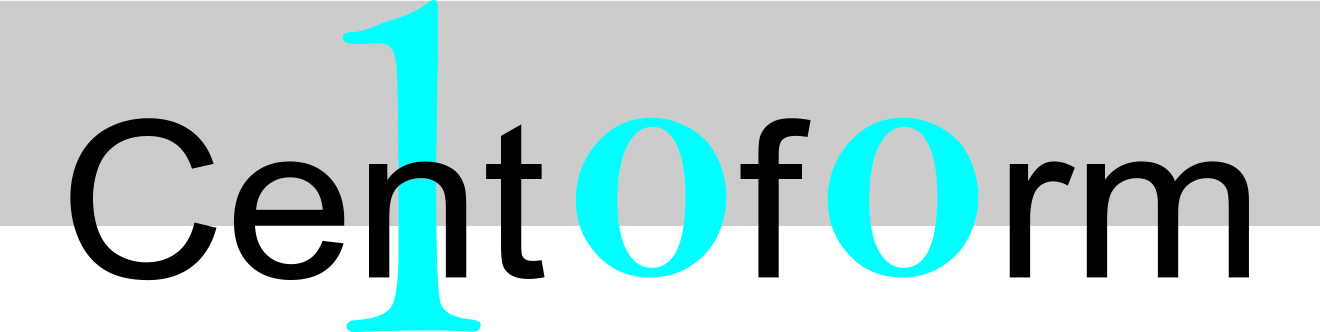 KARTA: CZERWONA
15
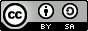 ILA-LEAN Project No 2016-1-PL01-KA203-026293 - 2016-2018
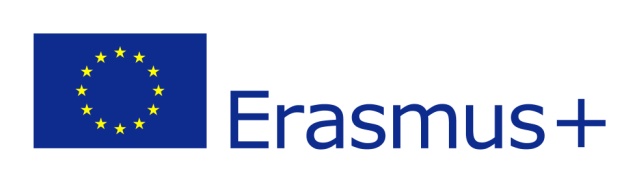 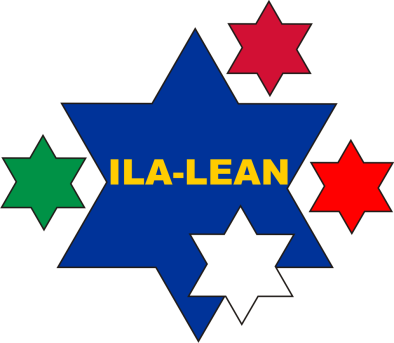 TABELA ROZWIĄZAŃ
56
30
1105
-185
22
56
49
- 32
- 1465
2
3
2
48
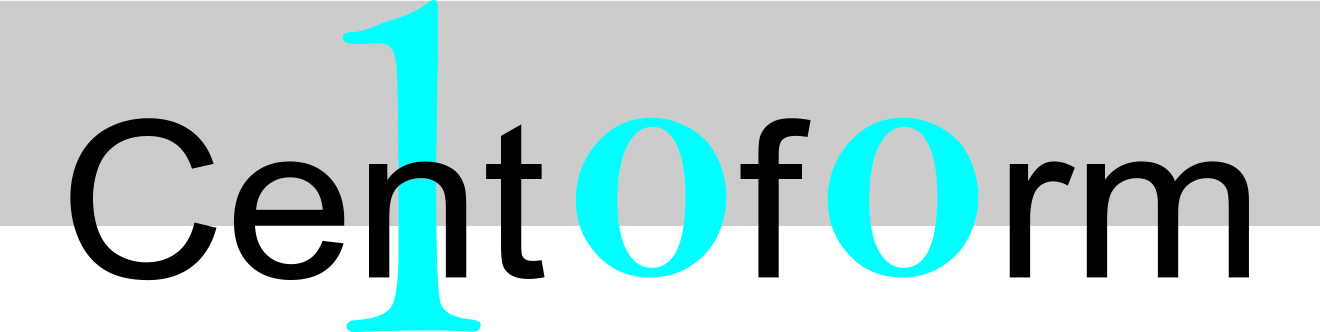 16
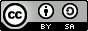 ILA-LEAN Project No 2016-1-PL01-KA203-026293 - 2016-2018